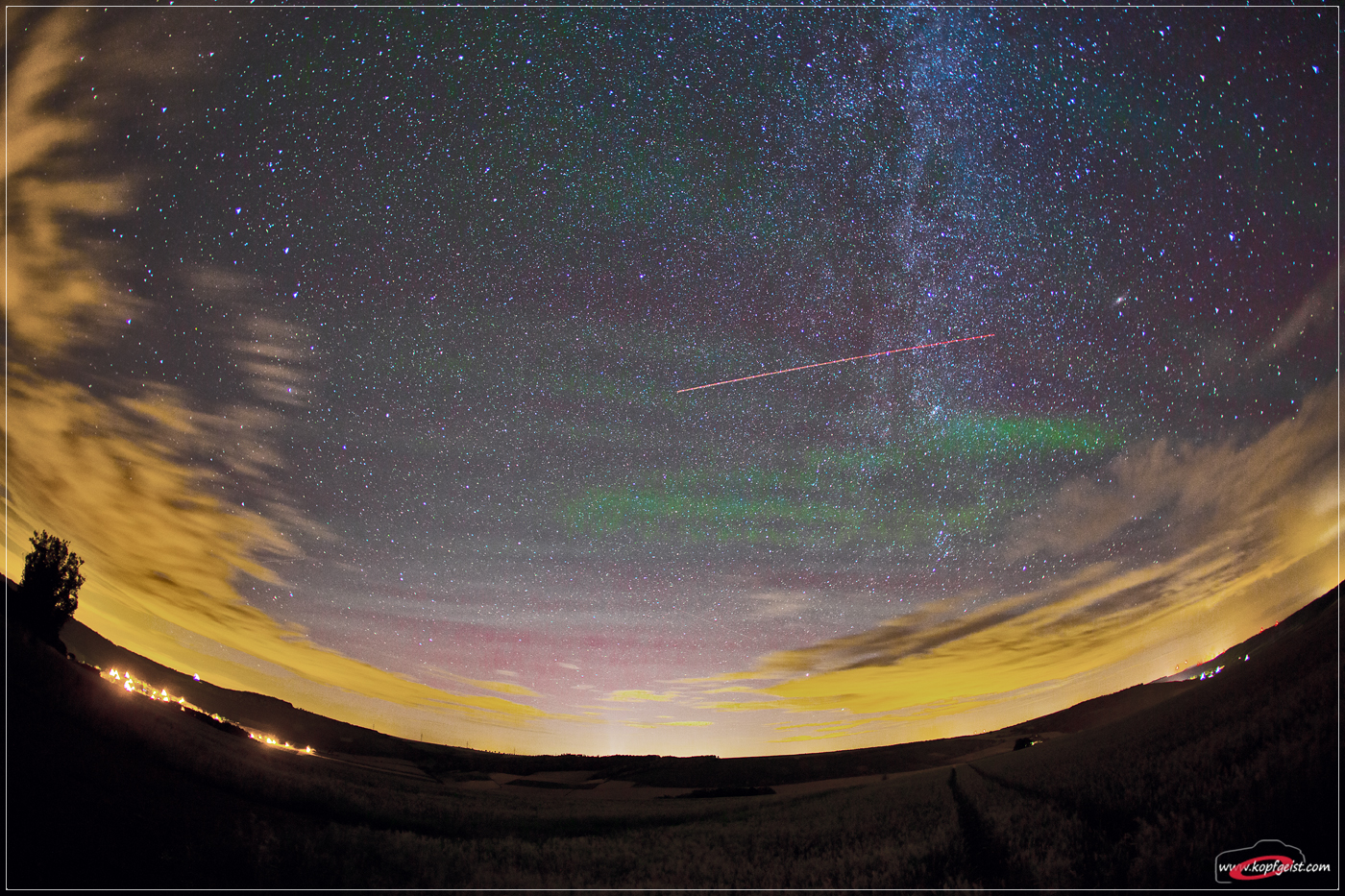 Mid-latitude All-sky-imager Network for Geophysical Observation 2
Presented by:
Danielle Riccardi &
Luis Vinke
04/23/2015
[Speaker Notes: Image:  http://apod.nasa.gov/apod/image/1209/airglow_hackmann_1400.jpg
Luis]
MISSION STATEMENT AND SPONSORS
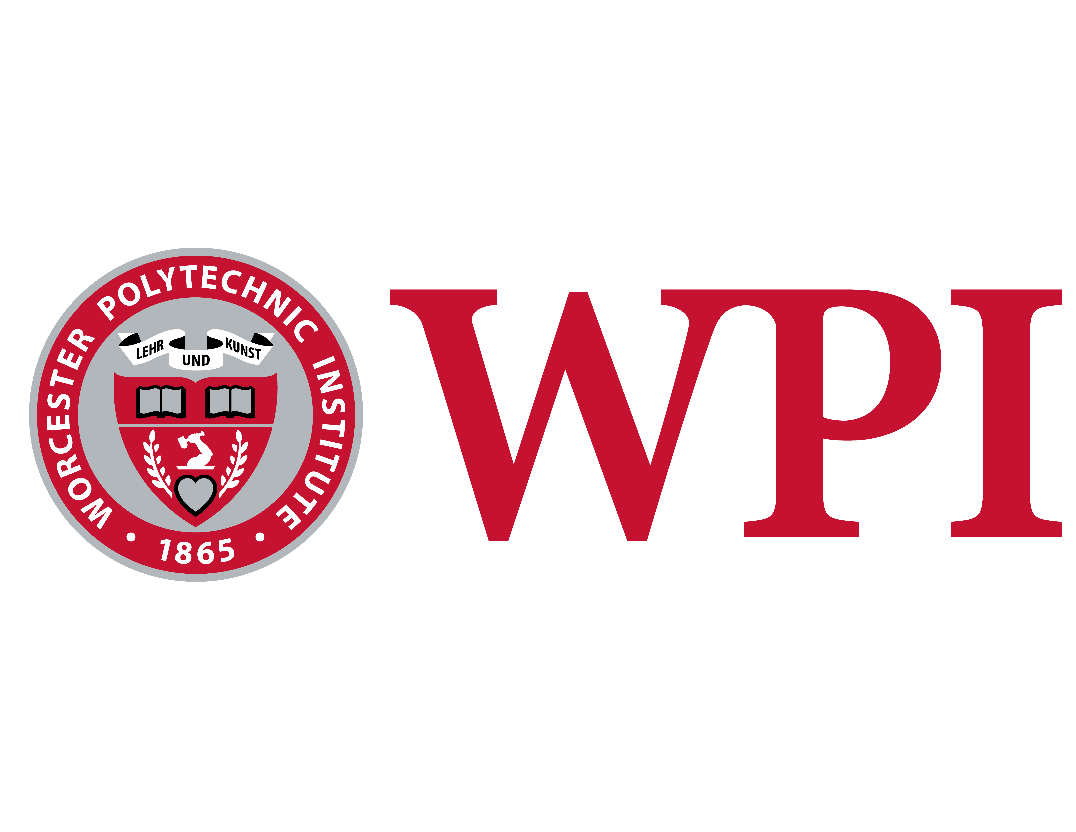 GOAL 1: Display a mosaic of
	images on a map.
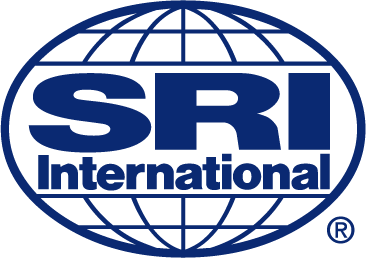 GOAL 2: Analyze and identify
	 ionospheric wave
	 features from images.
2
[Speaker Notes: Images:
WPI:  https://www.wpi.edu/Images/CMS/Marketing/WPI_Inst_Prim_FulClr.png
SRI:  http://www.iri.upc.edu/people/jsola/JoanSola/fitxers/sri_logo.gif

Goal 1: Display a mosaic of images on a map
Goal 2: Analyze and identify ionospheric wave features from images
Luis]
EARTH’S ATMOSPHERE
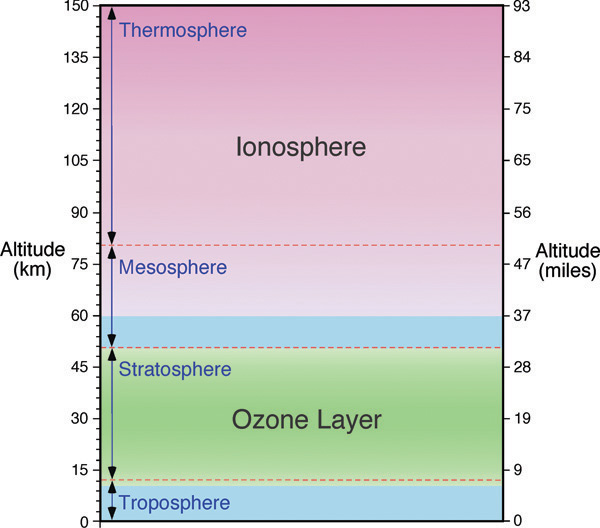 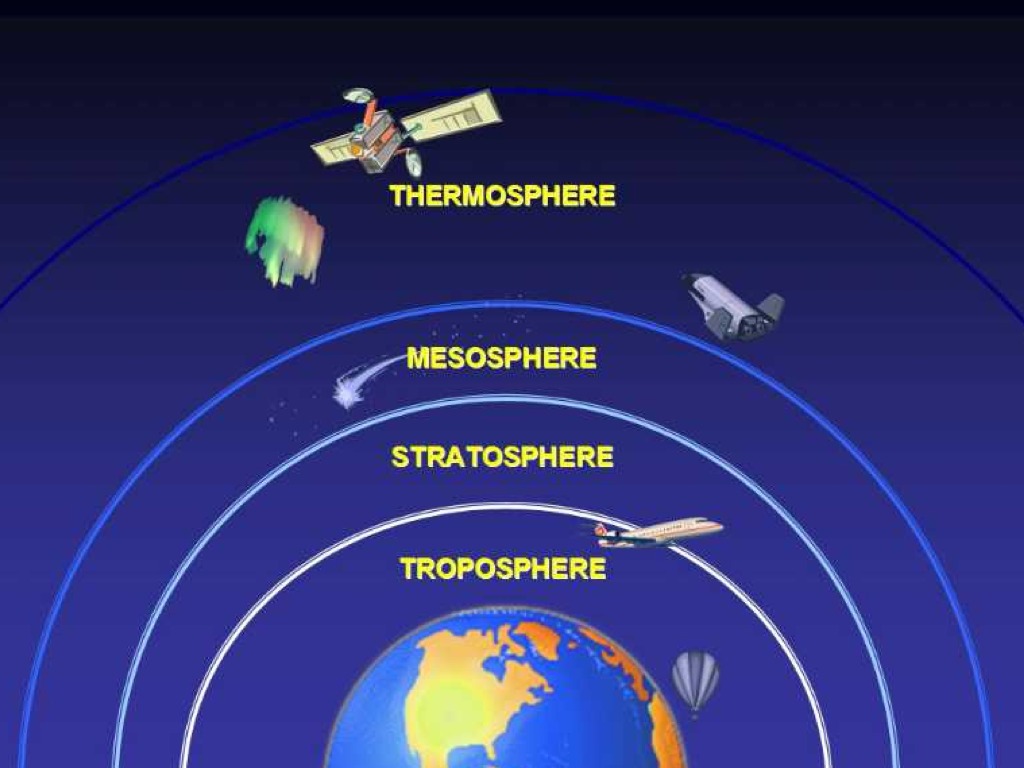 EXOSPHERE
3
[Speaker Notes: Space Image: http://media.showmeapp.com/files/103696/pictures/thumbs/250914/last_thumb1341934762.jpg
Layers Image: http://static.trunity.net/files/155501_155600/155561/atmslayers_ions.jpg
Danielle]
IONOSPHERIC WAVES
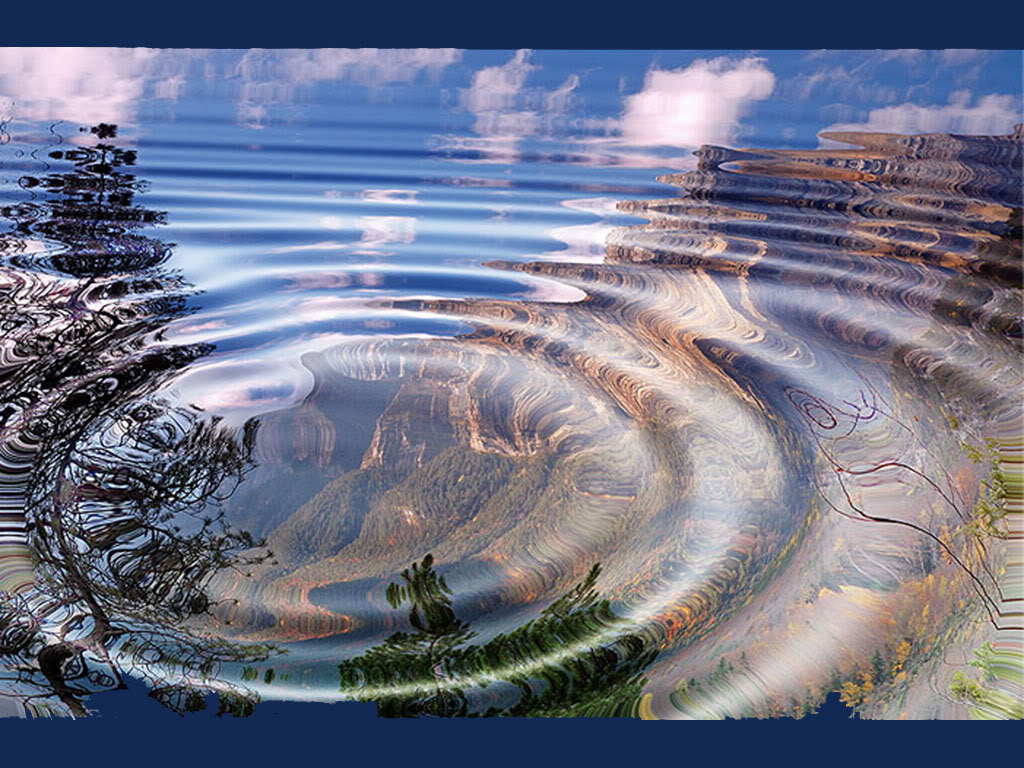 4
[Speaker Notes: Ionospheric Waves are atmospheric manifestations of gravity waves.

Image: http://ericparrott.com/wp-content/uploads/2010/09/Pondripples.jpg
Danielle]
ATMOSPHERIC IMAGING: PRINCIPLES
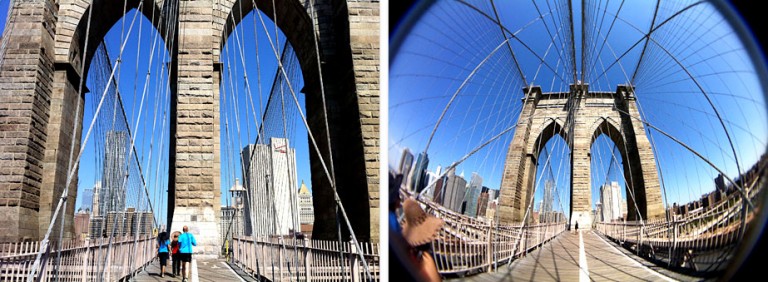 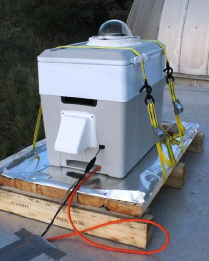 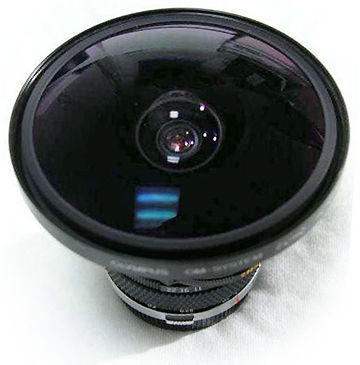 Vs.
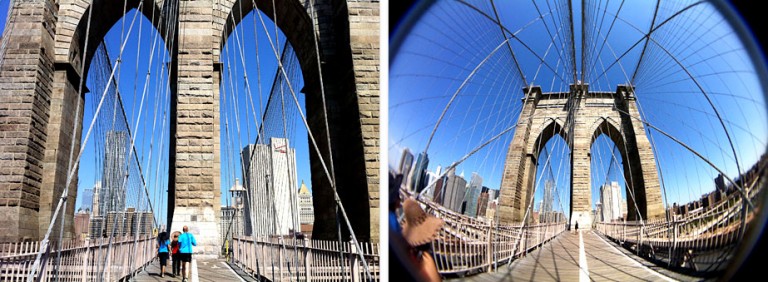 Sky-Imager
Fisheye Lens
Result
5
[Speaker Notes: Luis]
SRI’s ALL-SKY IMAGING NETWORK
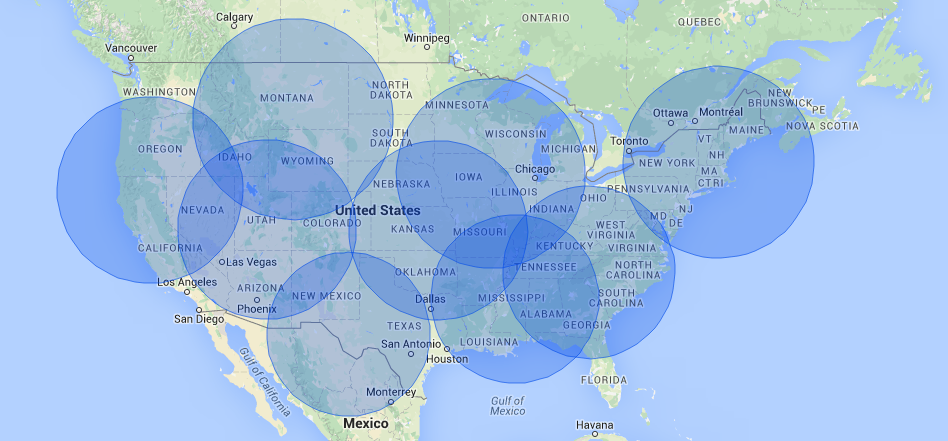 6
[Speaker Notes: Luis]
REQUIRED IMAGE PROCESSING
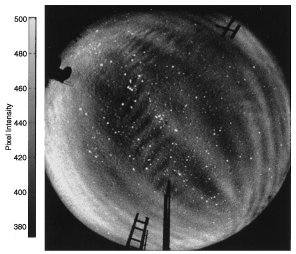 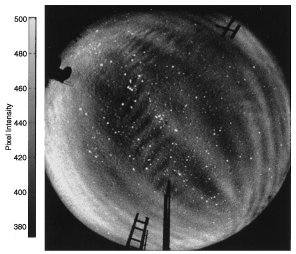 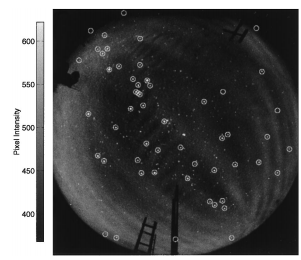 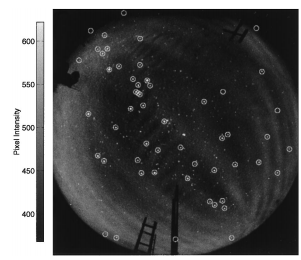 Original
Star Detection
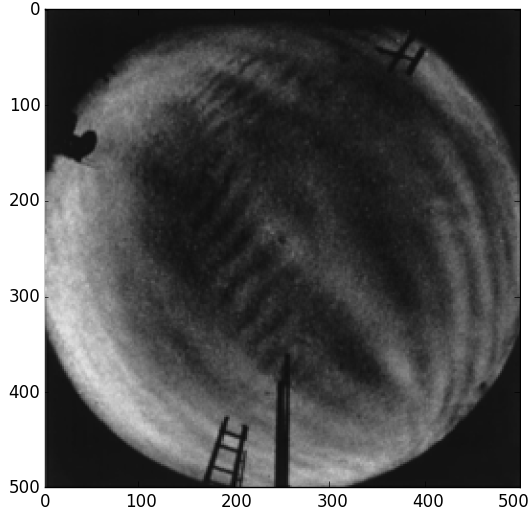 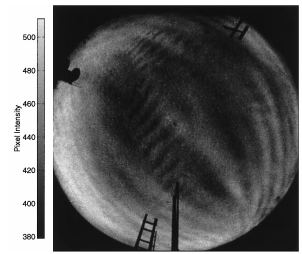 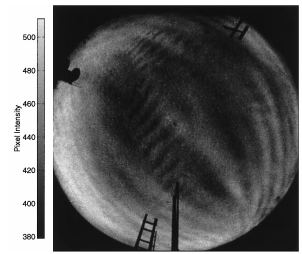 Uniformly Spaced Grid
Star Removal
7
[Speaker Notes: Luis]
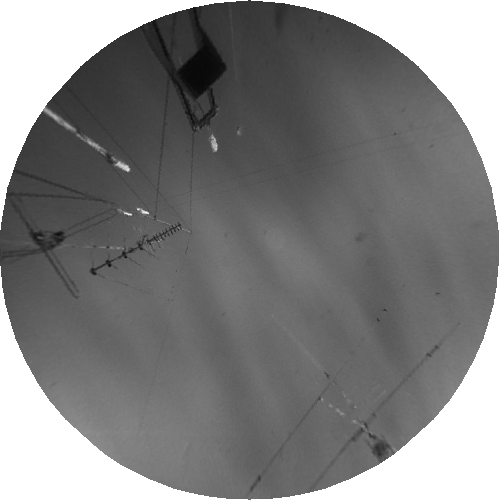 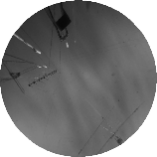 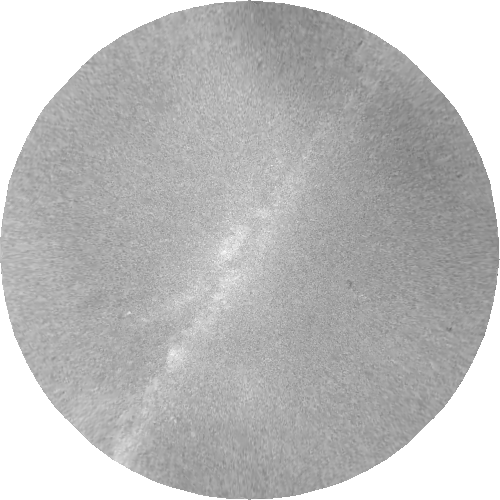 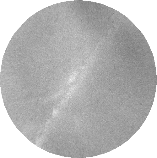 MAIN OBJECTIVES – GOAL 1
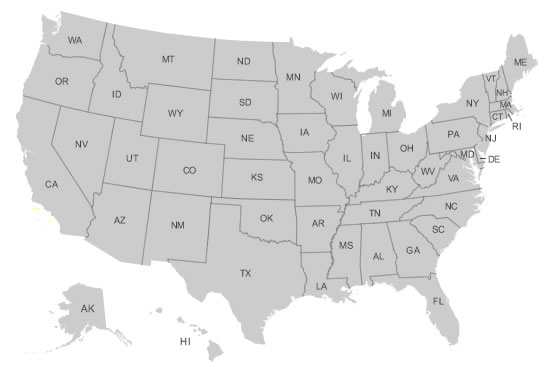 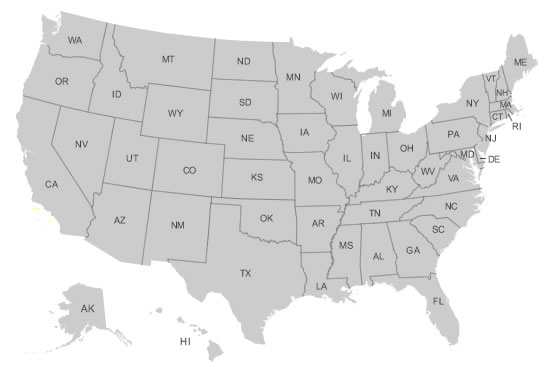 Display mosaic 
on map
Continental US
Geographical Map
Image Overlapping
8
[Speaker Notes: Image:
Aurora: http://abrokenlaptop.files.wordpress.com/2013/04/aurora-borealis-manitoba-canada.jpg
Danielle]
GEOGRAPHICAL MAP PROJECTIONS
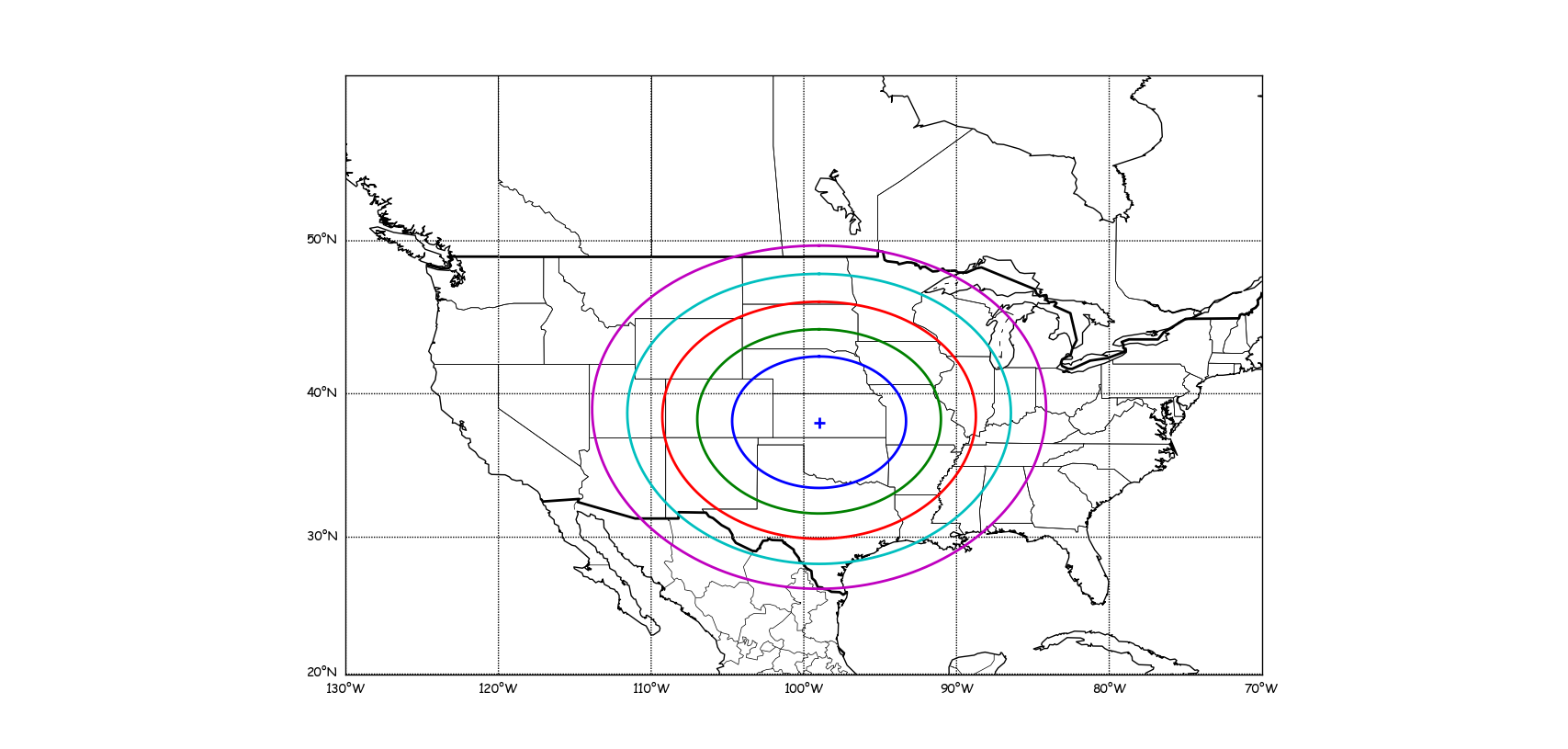 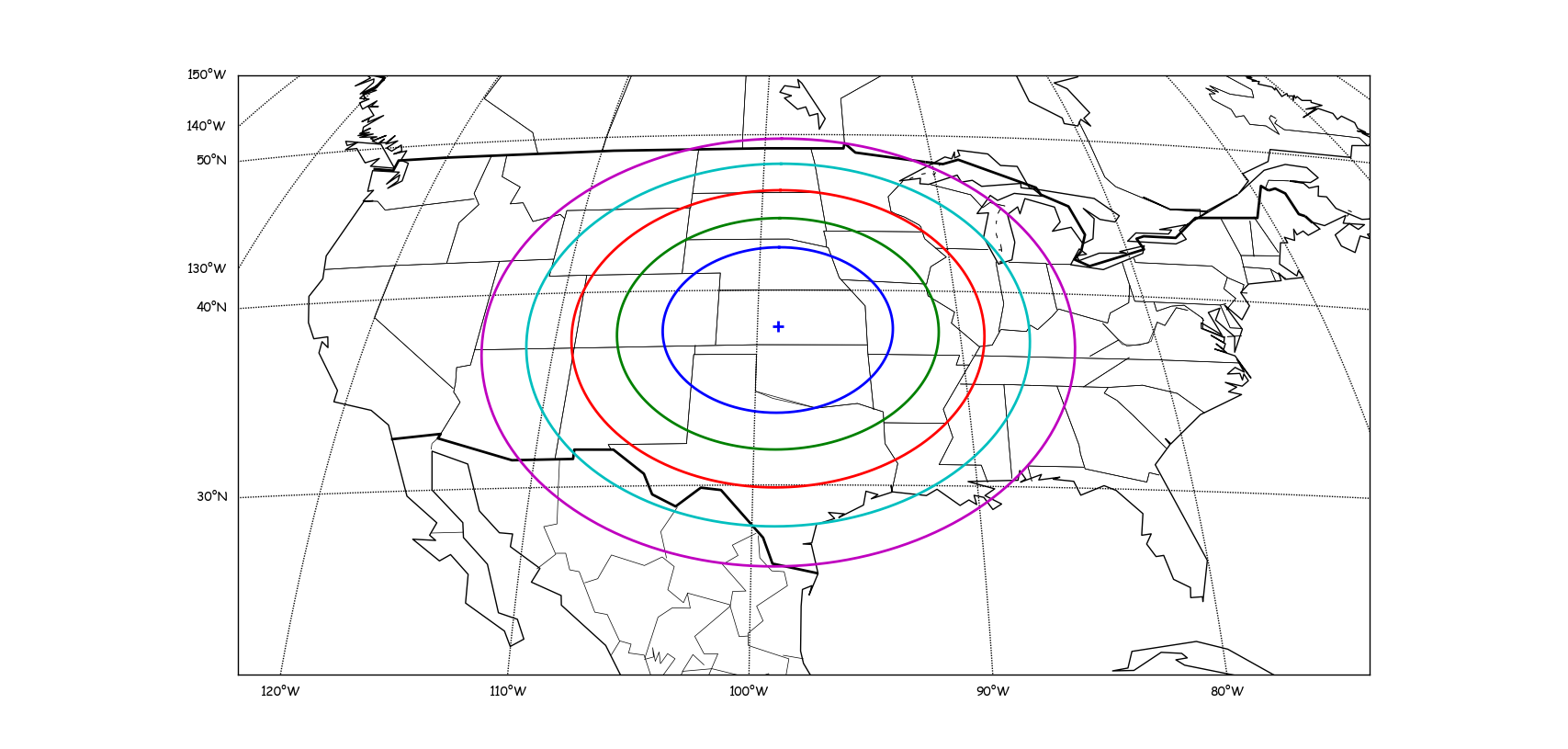 Gall Stereographic Projection
Geostationary Projection
9
[Speaker Notes: Left – Albers Equal Area
http://matplotlib.org/basemap/users/aea.html

Center – Lambert Conformal
http://matplotlib.org/basemap/users/lcc.html

Right – North Polar Stereographical Projection
http://matplotlib.org/basemap/users/pstere.html

Danielle]
STEP 1: CREATE MAP PROJECTION USING PYTHON
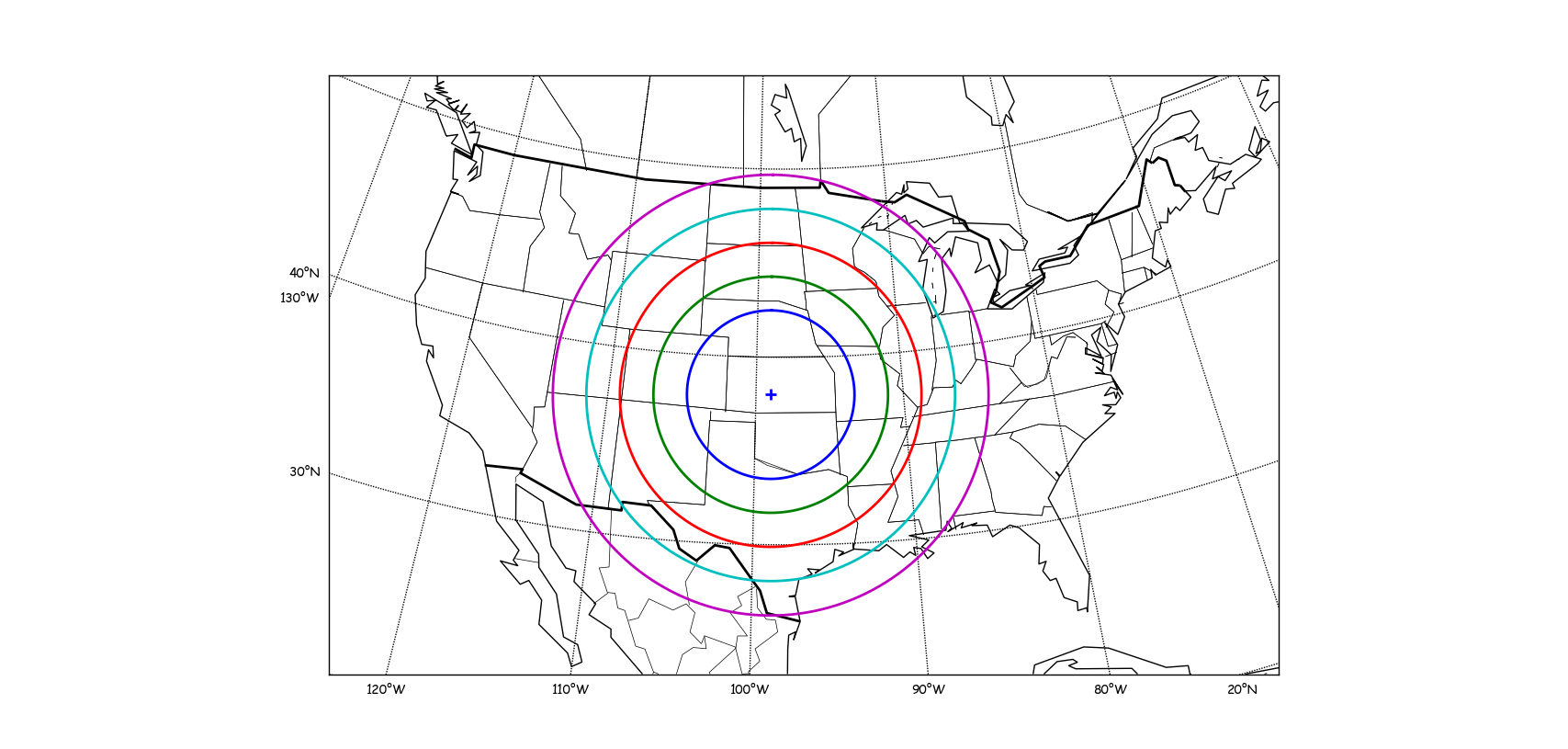 Lambert Conformal Conic Projection
10
[Speaker Notes: Danielle]
STEP 2: CALCULATE INTERSECTION POINTS
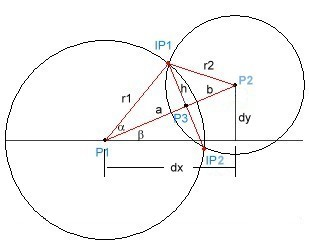 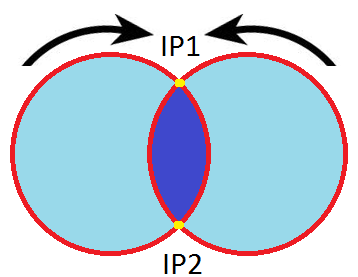 Approach 2:
Matching
Coordinates
Approach 1: Geometrically
11
[Speaker Notes: Finkel’s comments: “done geometrically” “matched coordinates”
Luis]
STEP 2: CALCULATE INTERSECTION POINTS
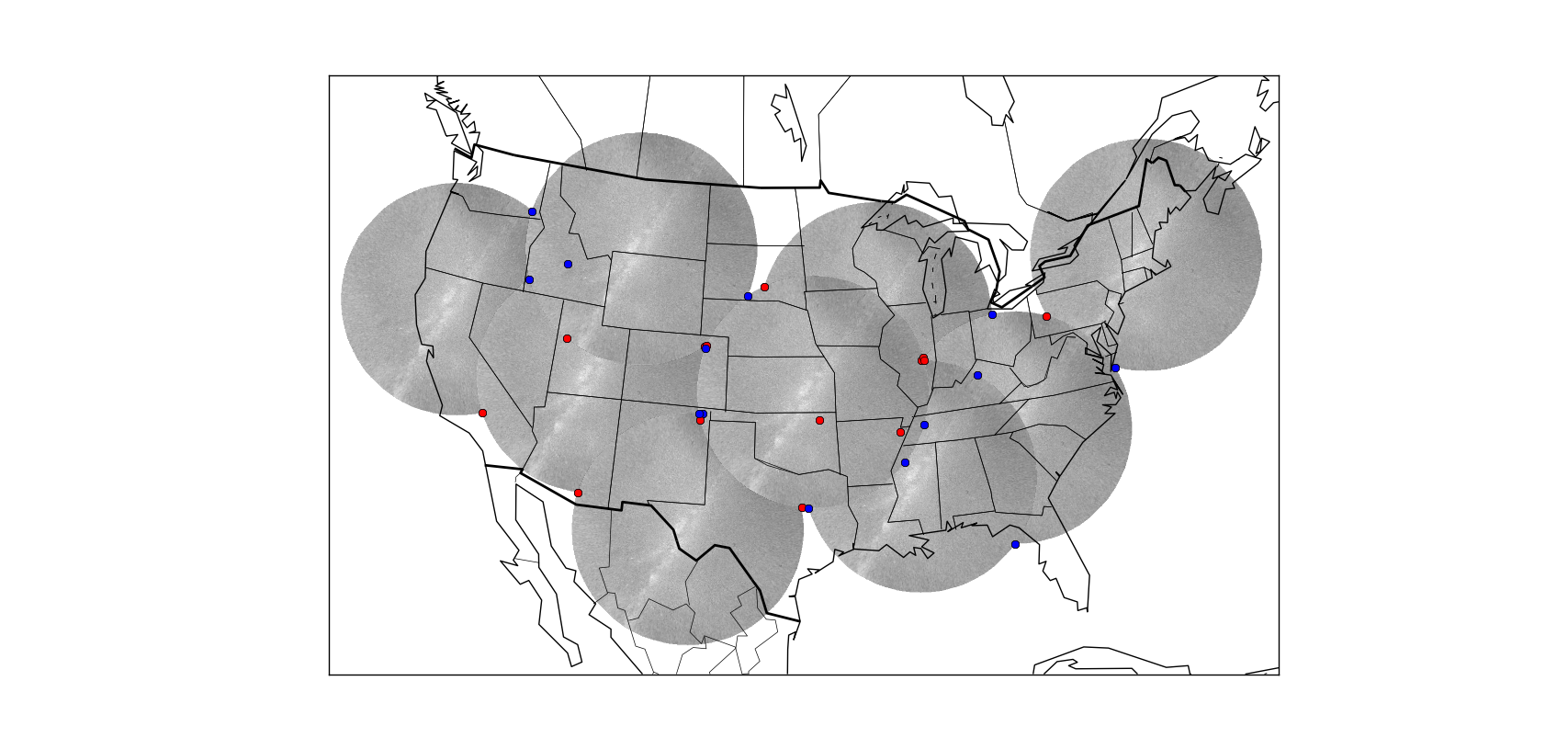 Result: Intersection Points
12
[Speaker Notes: Luis]
STEP 3: CONVERT IPs TO PIXEL COORDINATES
Map Coordinates
Pixel Coordinates
IP1 = [1691743.973, 2404715.008] 
IP2 = [3034931.511, 2062597.157]
[12, 328]
[395, 453]
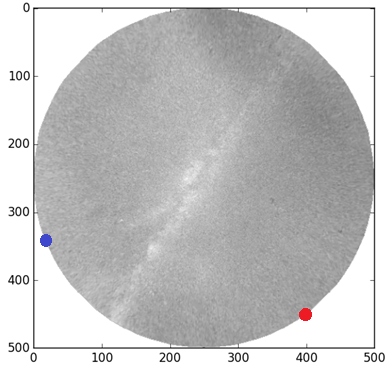 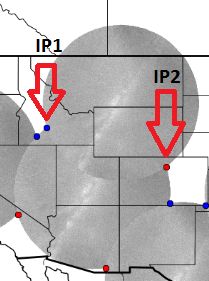 Luis
13
[Speaker Notes: Luis]
STEP 4: CREATE MASKS
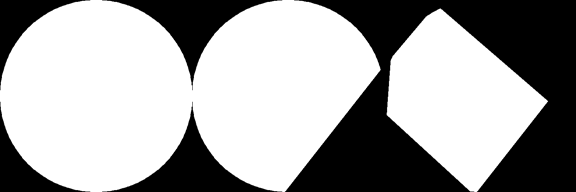 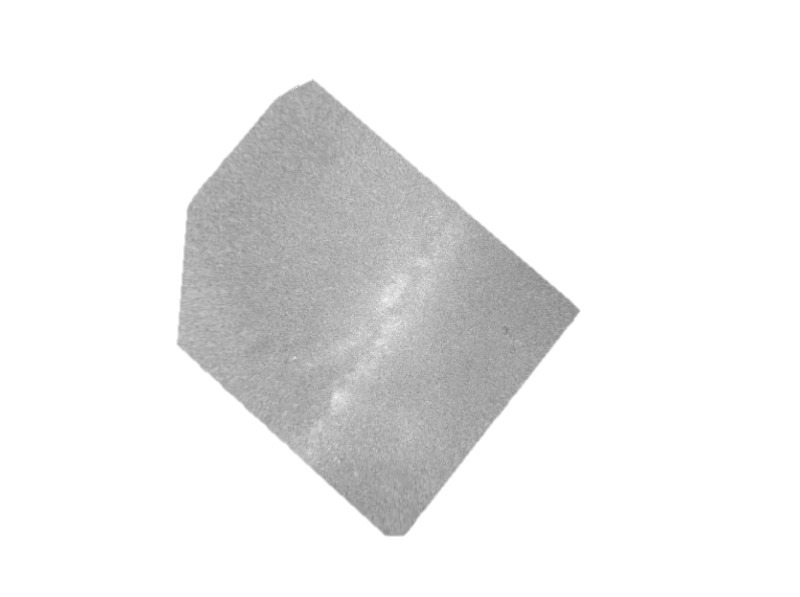 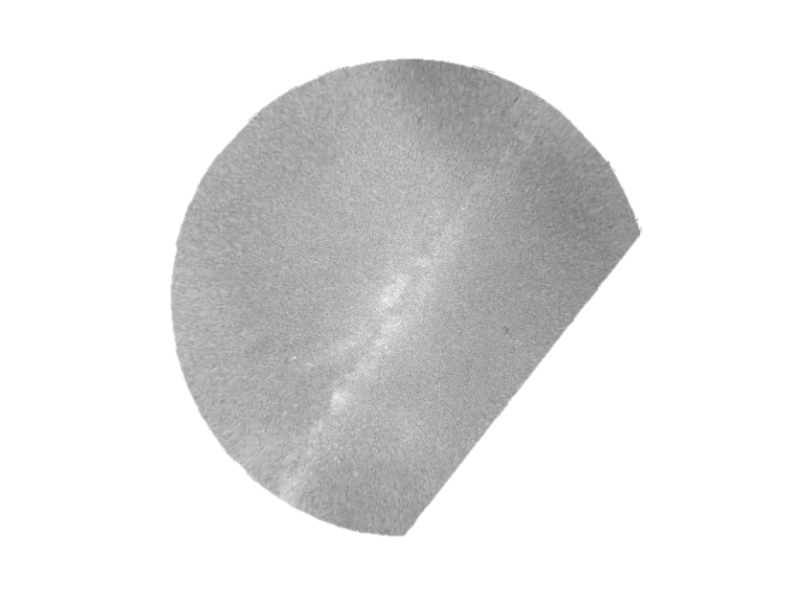 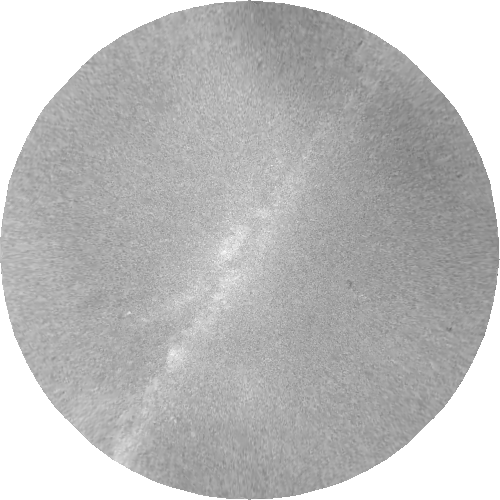 14
[Speaker Notes: Danielle]
STEP 5: DISPLAY MOSAIC
15
[Speaker Notes: Danielle]
STEP 5: DISPLAY MOSAIC
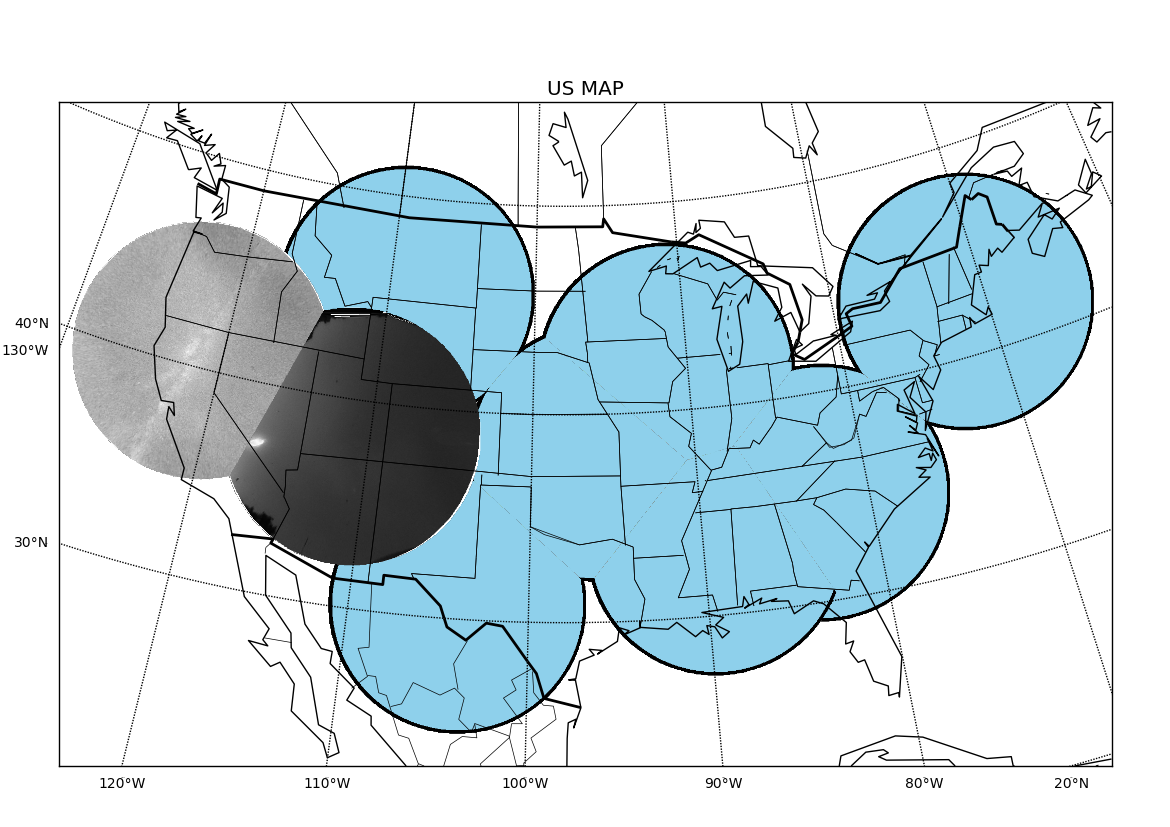 16
[Speaker Notes: Danielle]
STEP 5: DISPLAY MOSAIC
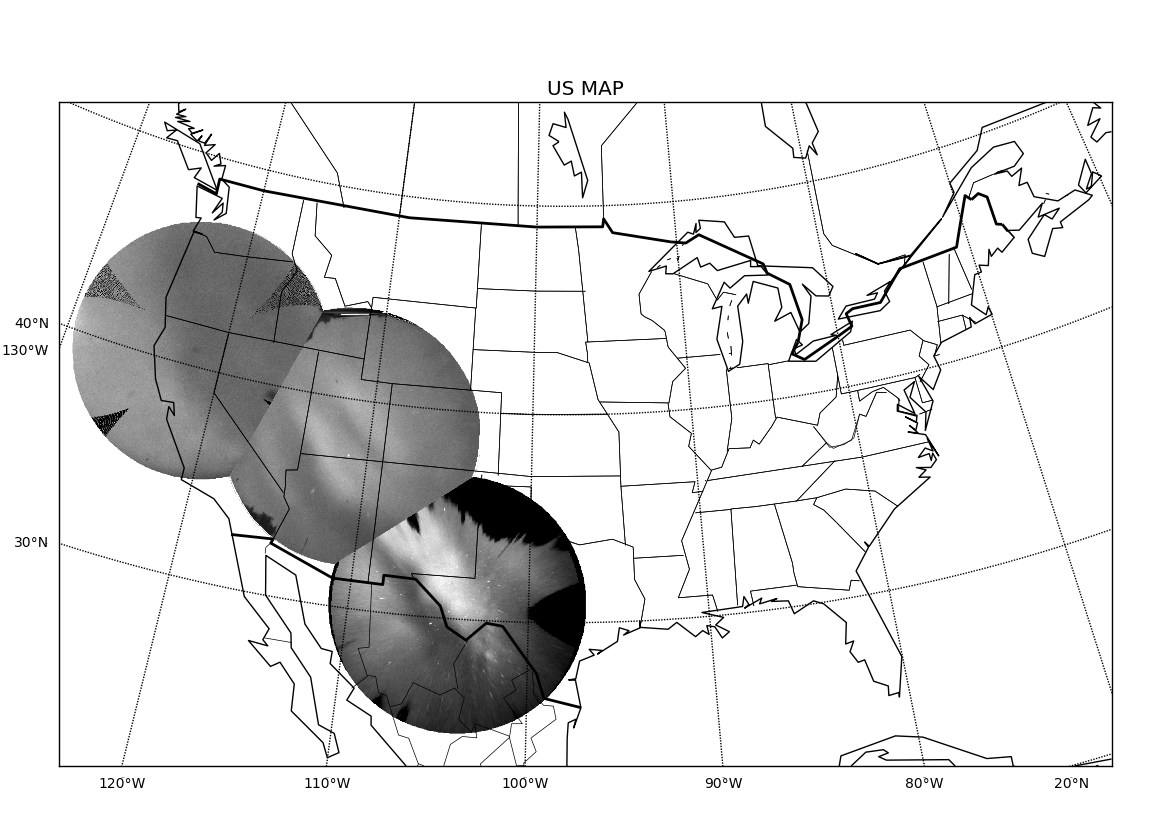 17
STEP 5: DISPLAY MOSAIC
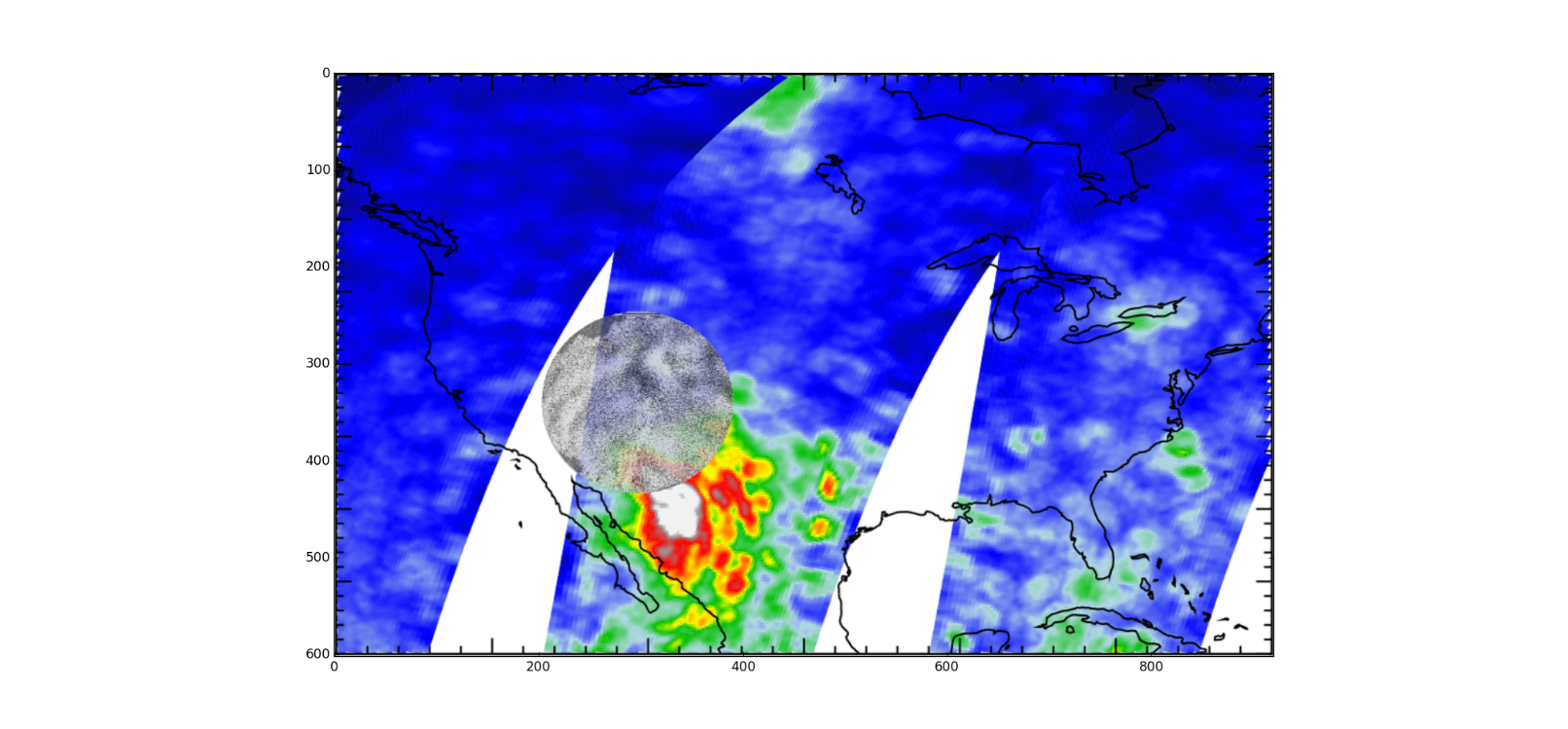 18
[Speaker Notes: Finkel’s comment here: ‘Tell us more on the other data” NASA AIRS

Parameters
Map on background
Transparent Background
Transparent Images
Labels
Title

Danielle]
MAIN OBJECTIVES – GOAL 2
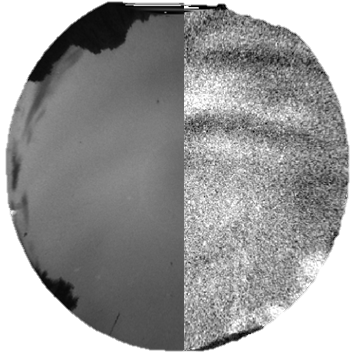 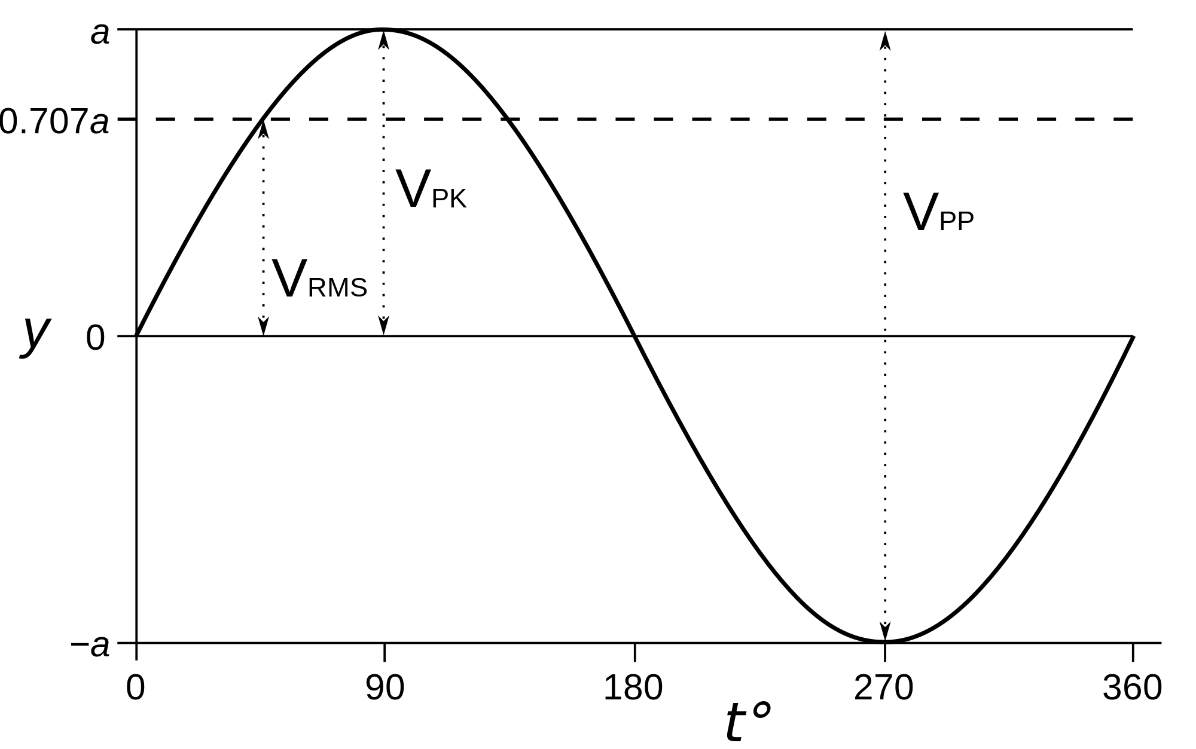 Image
Analysis
Image Enhancement
19
[Speaker Notes: Image:
Aurora: http://abrokenlaptop.files.wordpress.com/2013/04/aurora-borealis-manitoba-canada.jpg
Luis]
STEP 1: IMAGE SUBTRACTION AND HISTOGRAM EQUALIZATION
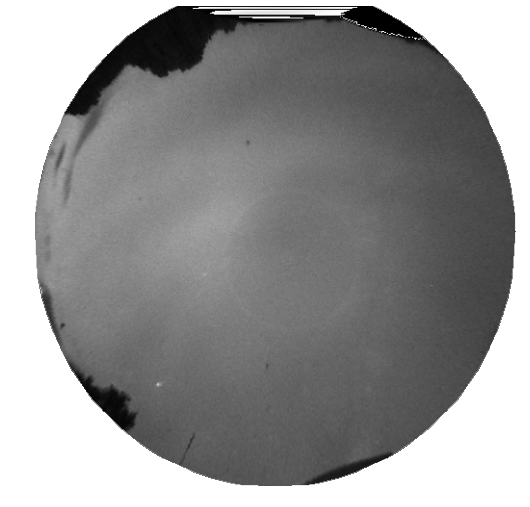 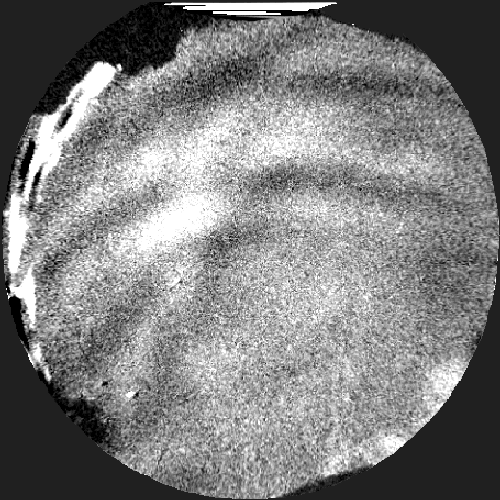 -
=
03:45:41 UTC
03:51:14 UTC
03:45:41 UTC
20
[Speaker Notes: MAYBE ADD IMAGE OF WHAT HISTOGRAM LOOKS LIKE? SO SOMETHING LIKE 
PIC 1 – PIC 2 + HISTOGRAM = RESULT ???
Luis]
STEP 2: WAVE DIRECTION ANALYSIS
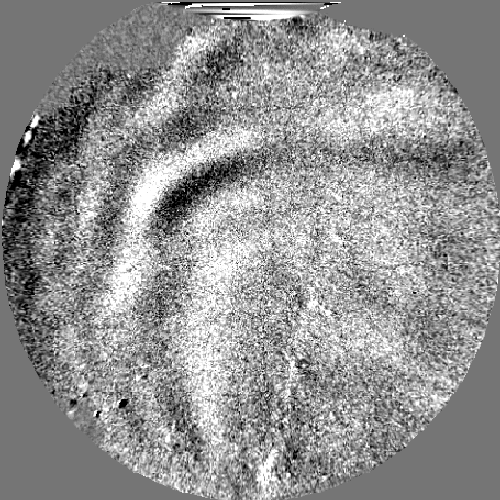 21
[Speaker Notes: Luis]
STEP 2: SAMPLE IMAGE
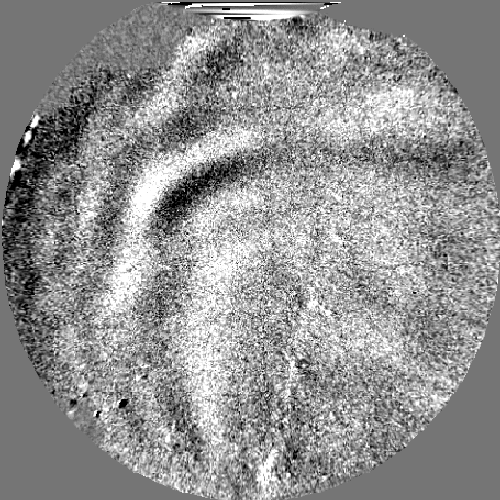 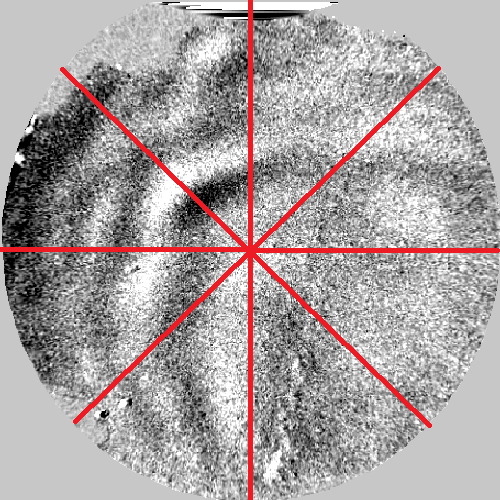 22
[Speaker Notes: Danielle]
STEP 2: PLOT PIXEL INTENSITIES
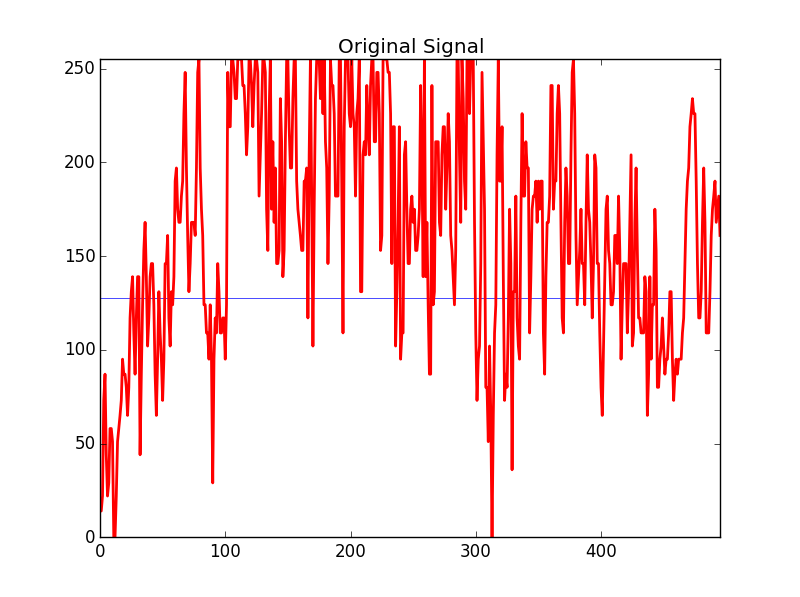 23
[Speaker Notes: Danielle]
STEP 2: CLEAN PIXEL INTENSITIES
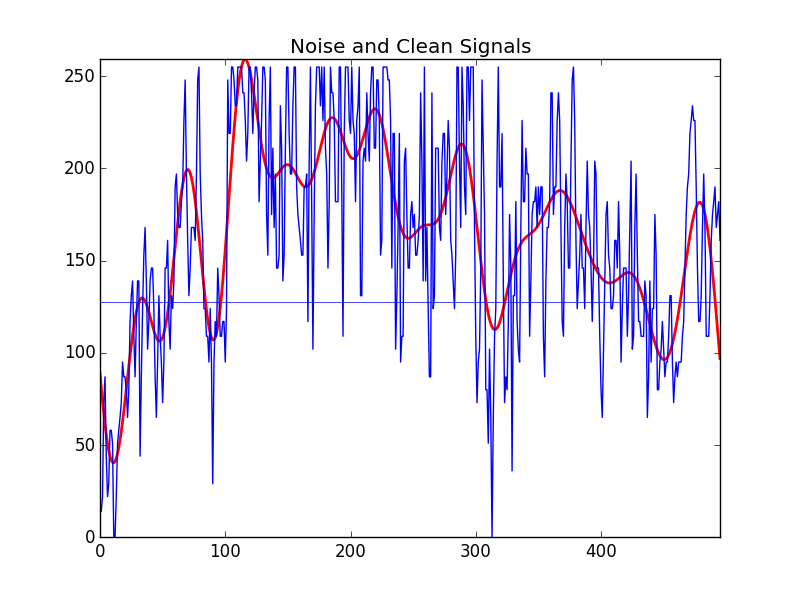 24
[Speaker Notes: Danielle]
STEP 2: PLOT BOTH IMAGE PIXEL INTENSITIES
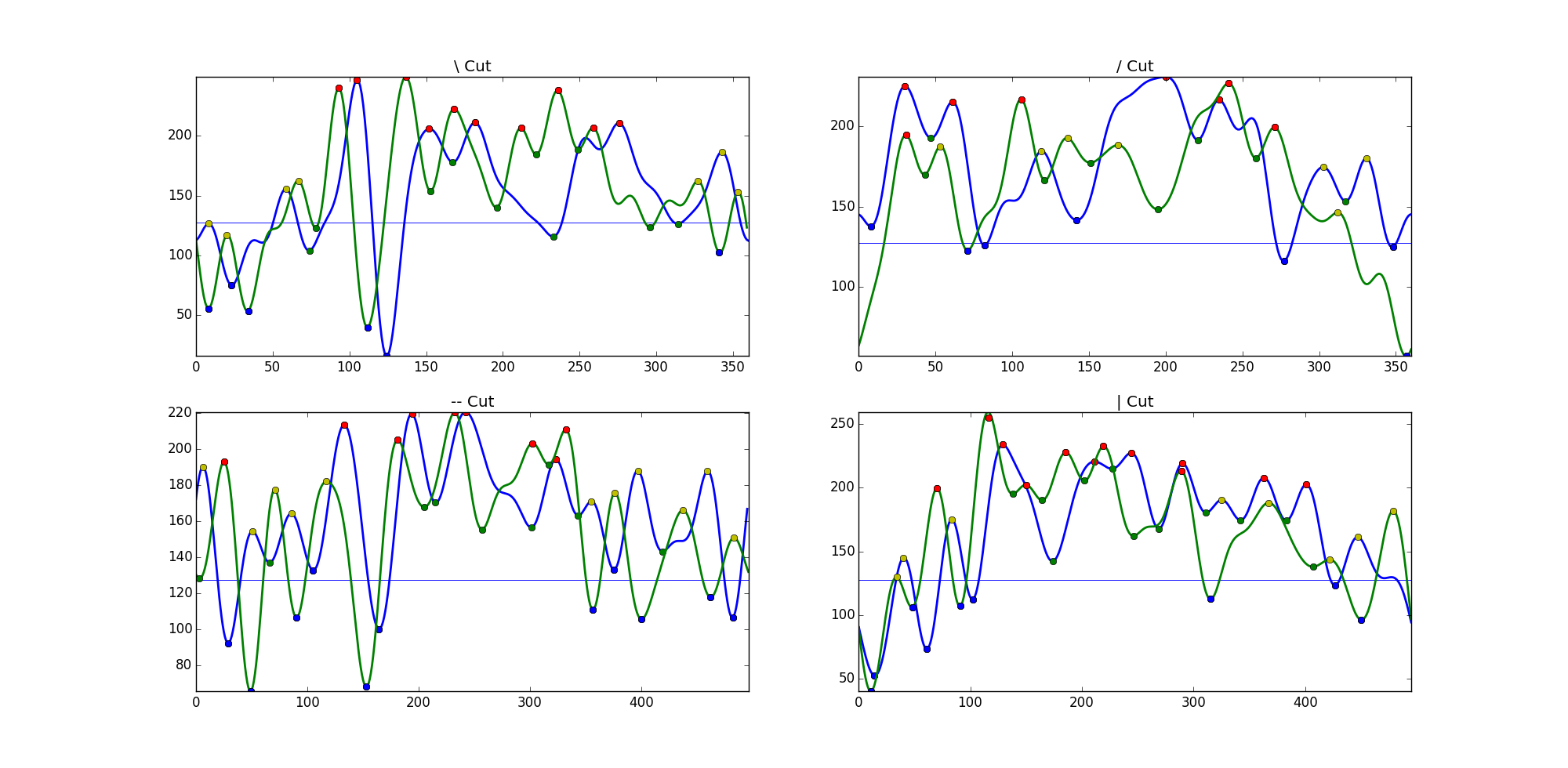 Image 1
Image 2
25
[Speaker Notes: Danielle]
STEP 2: PLOT ALL SAMPLES
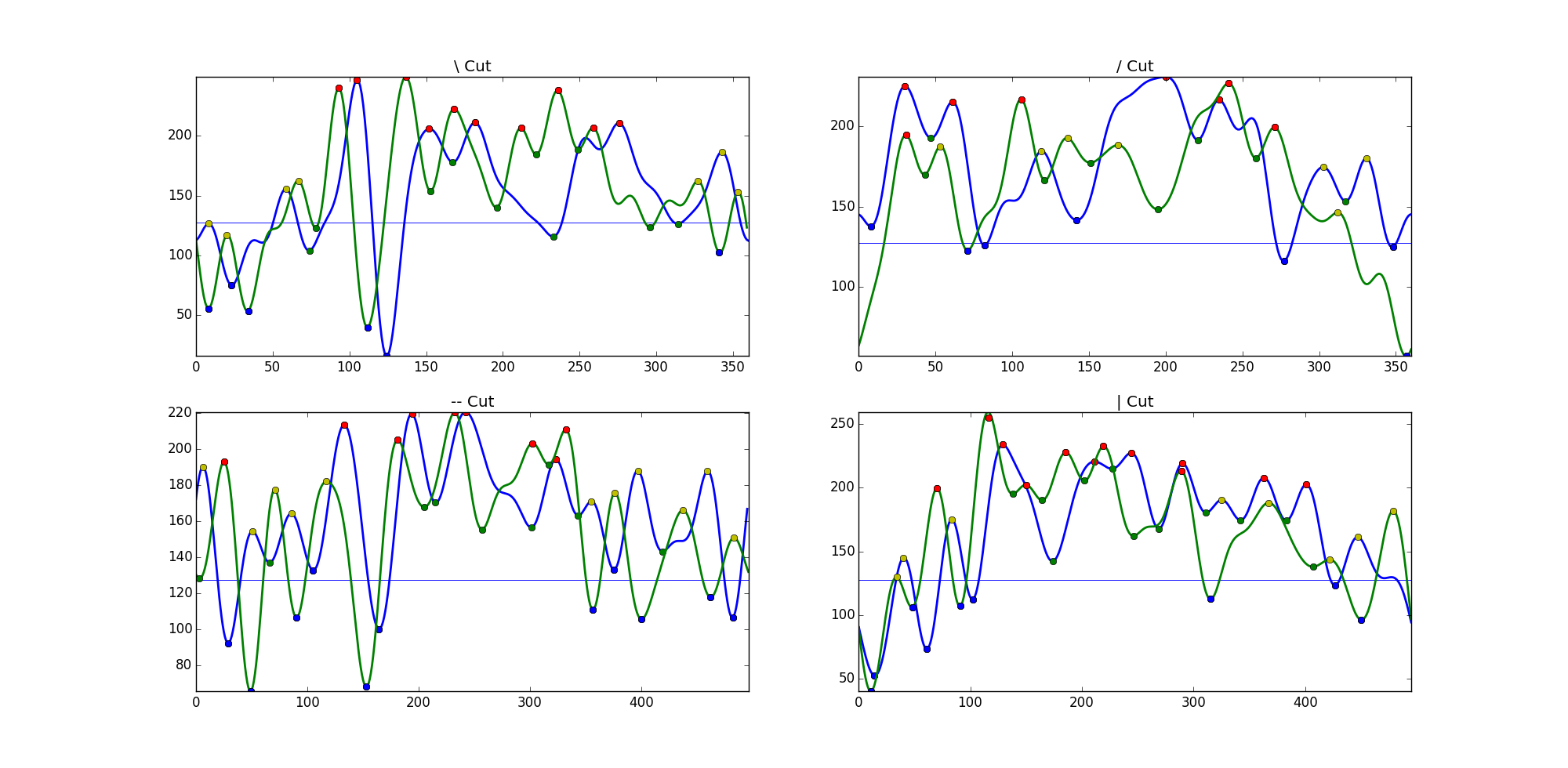 Image 1
Image 2
26
[Speaker Notes: Finkel’s comments: “point out which ones look better (\ Cut, -- Cut), and which look really meh (/ Cut)”
Danielle]
STEP 2: CALCULATE VALUES
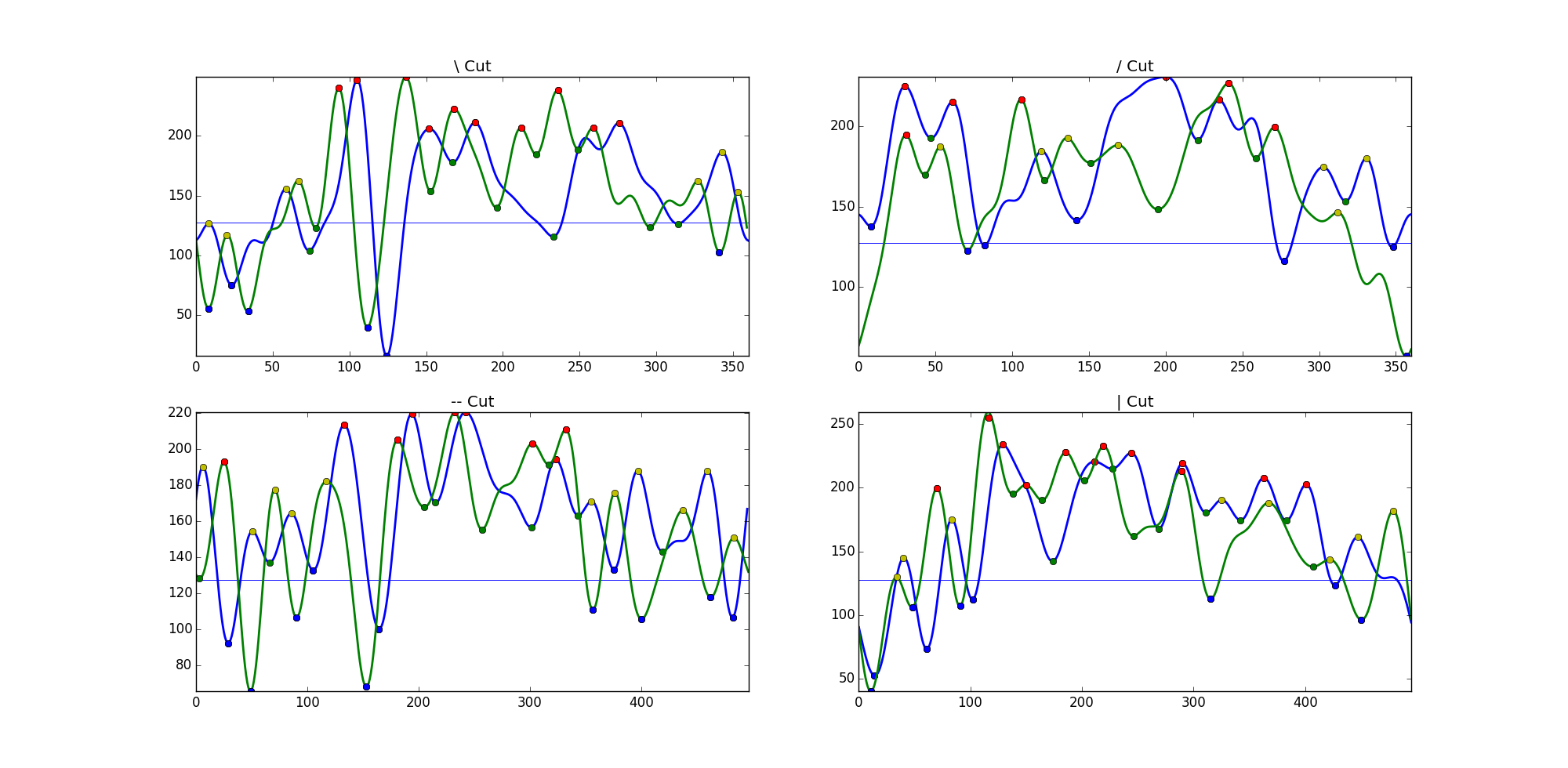 Image 1
Image 2
27
[Speaker Notes: Danielle]
STEP 2: CALCULATE VALUES
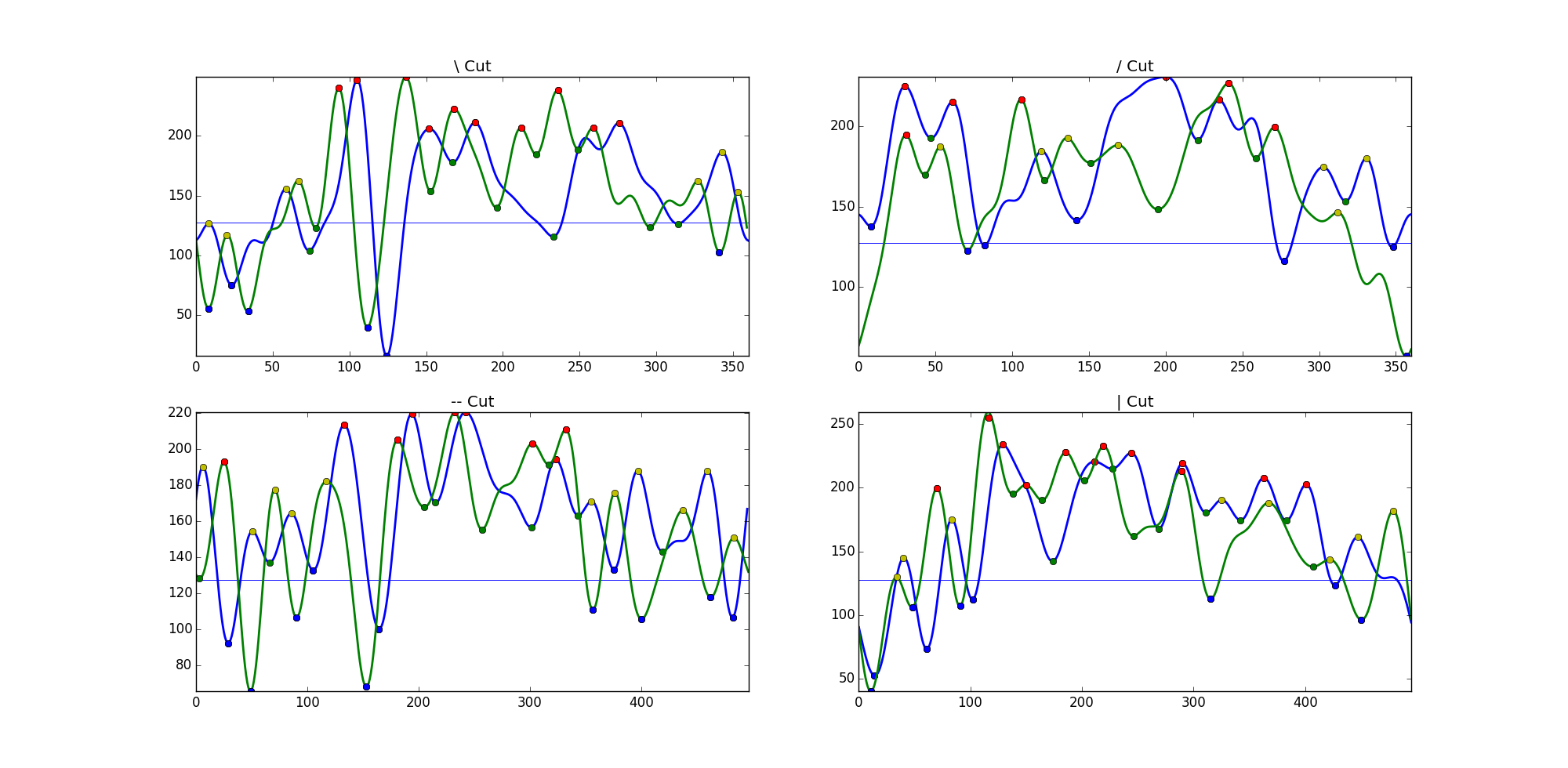 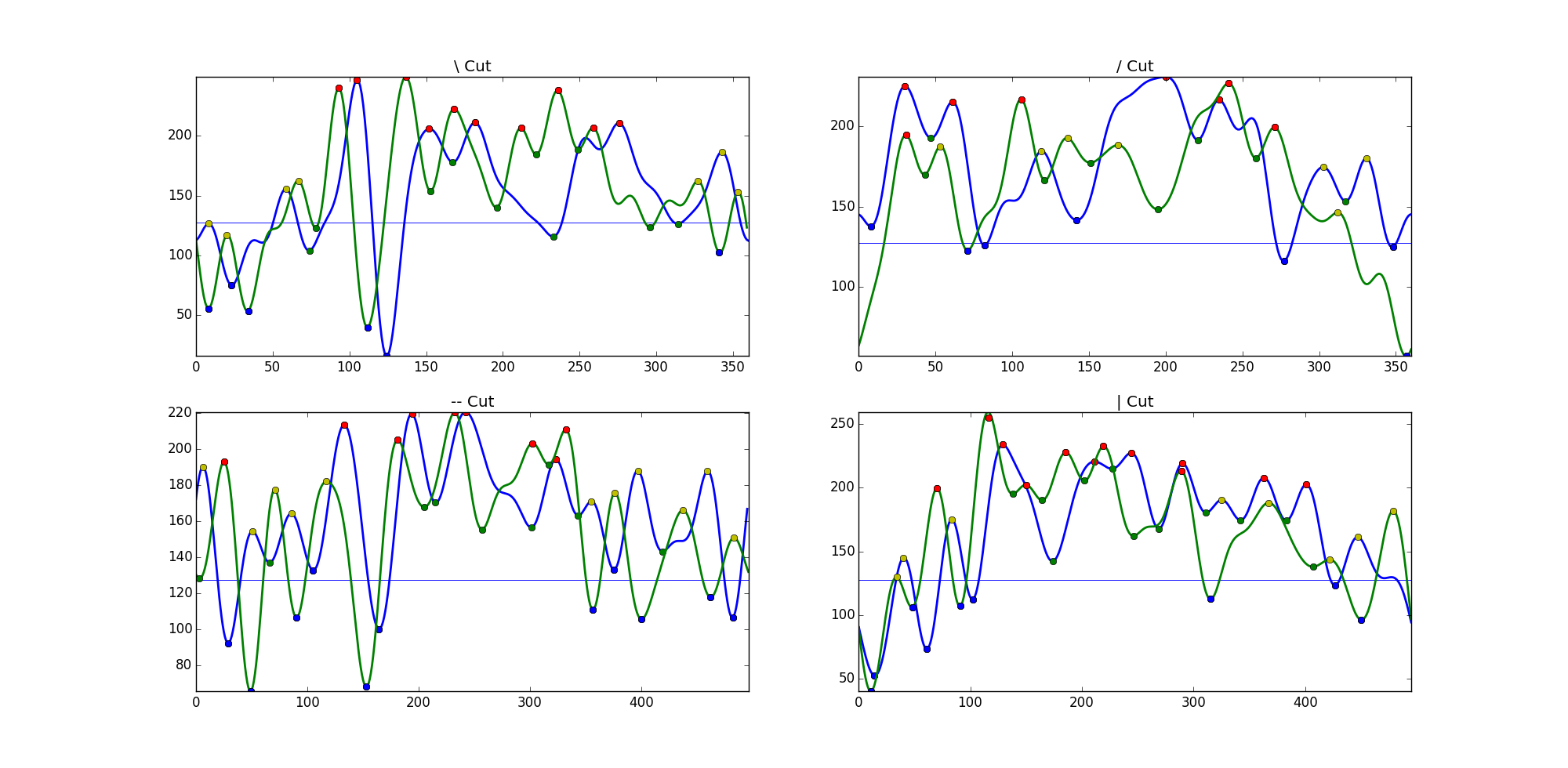 Positive
Negative
28
[Speaker Notes: Danielle]
STEP 2: DRAW VECTORS
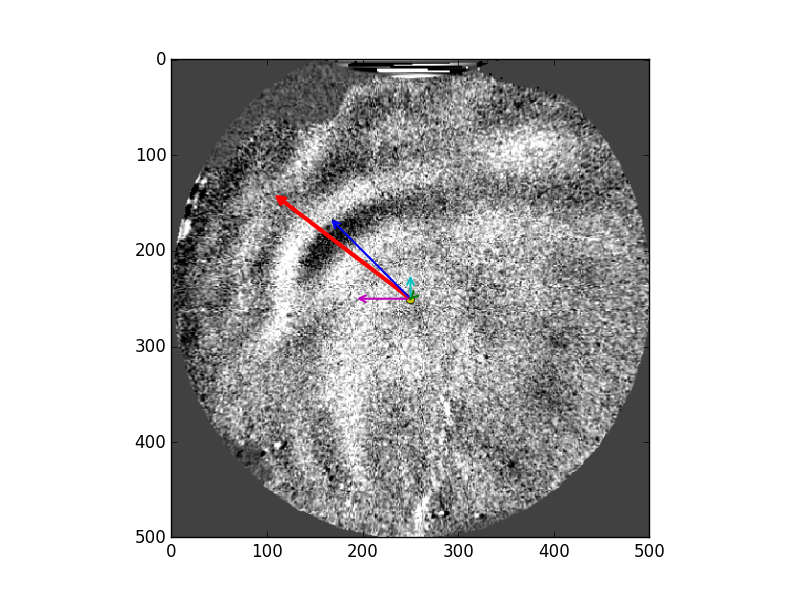 29
[Speaker Notes: Luis]
STEP 2: DRAW VECTORS
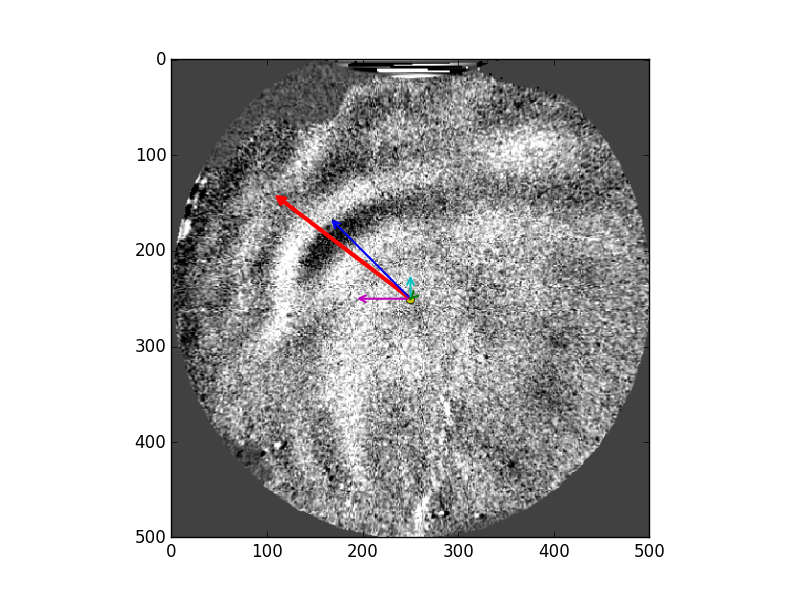 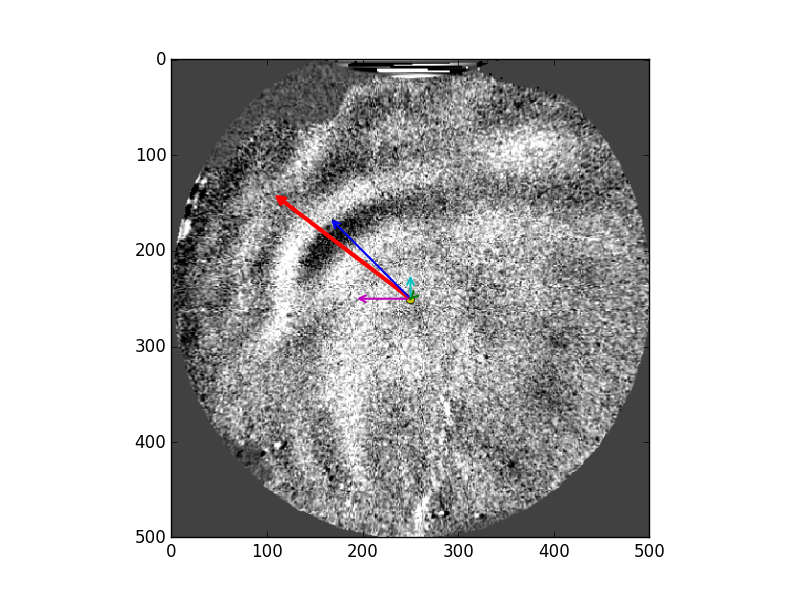 30
[Speaker Notes: Luis]
STEP 2: CALCULATIONS - RESAMPLE
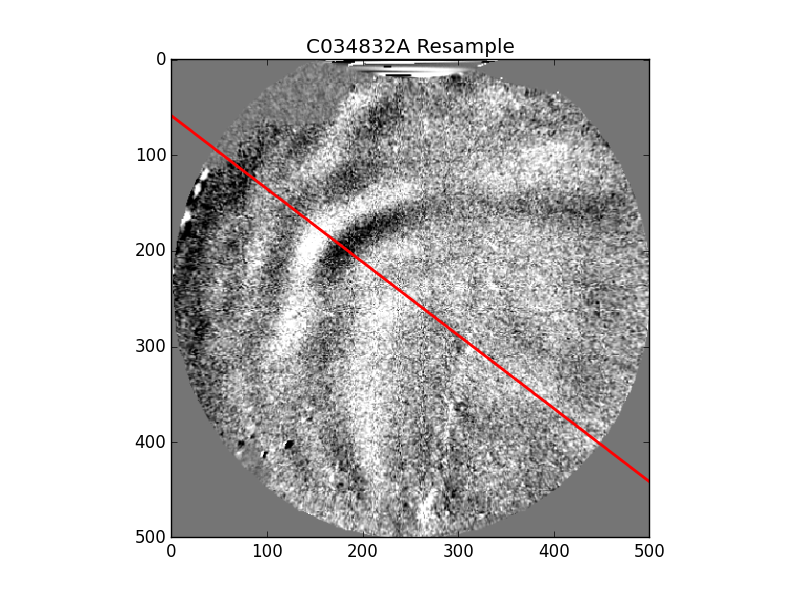 31
[Speaker Notes: Luis]
STEP 3 – CALCULATE WAVE FEATURES
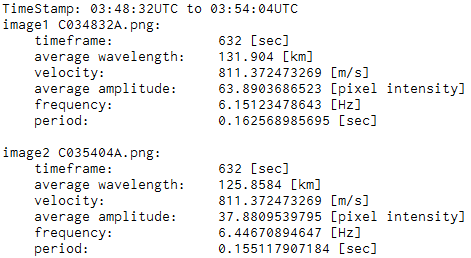 32
[Speaker Notes: Luis]
RESULTS
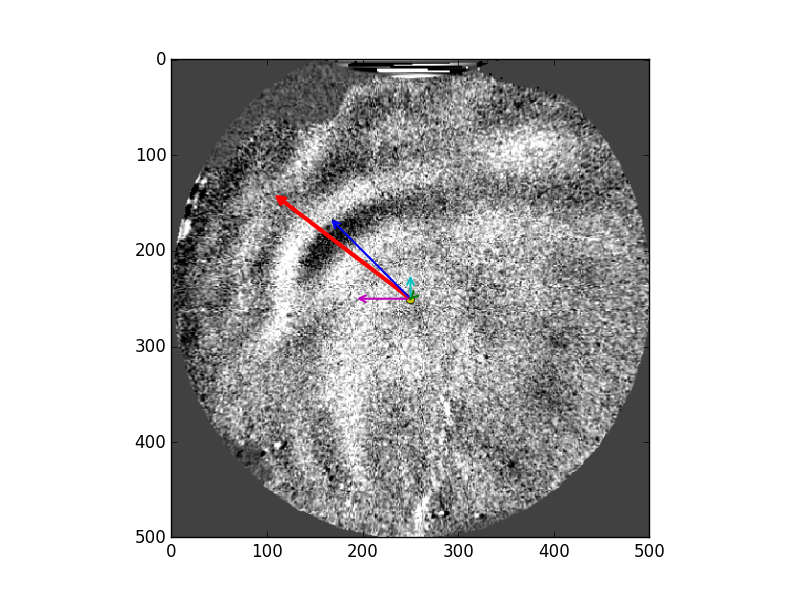 33
[Speaker Notes: Luis]
THANK YOU!
Mid-latitude All-sky-imager Network for Geophysical Observation 2
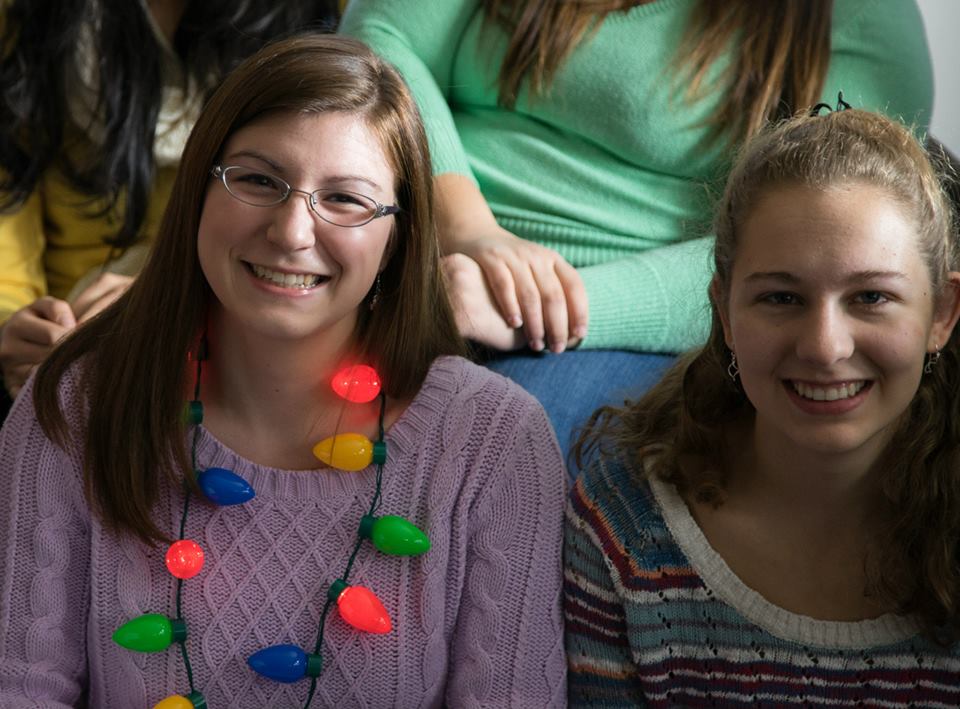 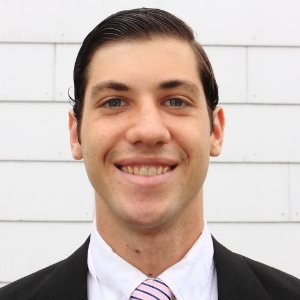 Danielle Riccardi
Luis Vinke
34
[Speaker Notes: Danielle]
APPENDIX A – SPECIFIC LOCATIONS
35
THANK YOU!
Mid-latitude All-sky-imager Network for Geophysical Observation 2
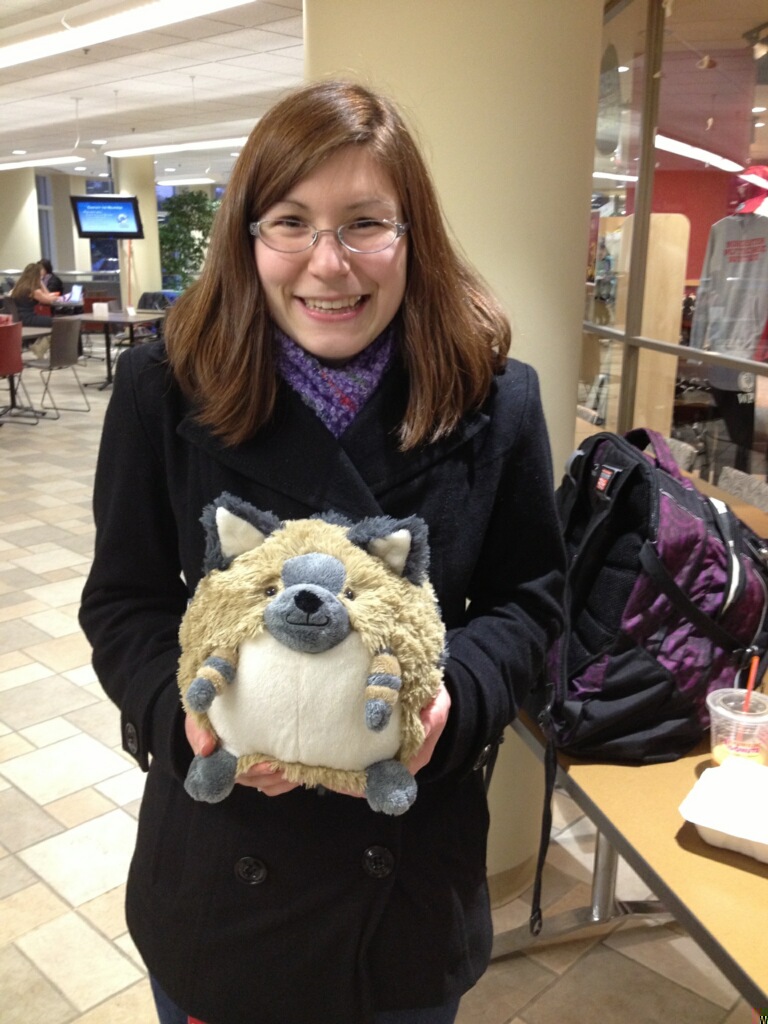 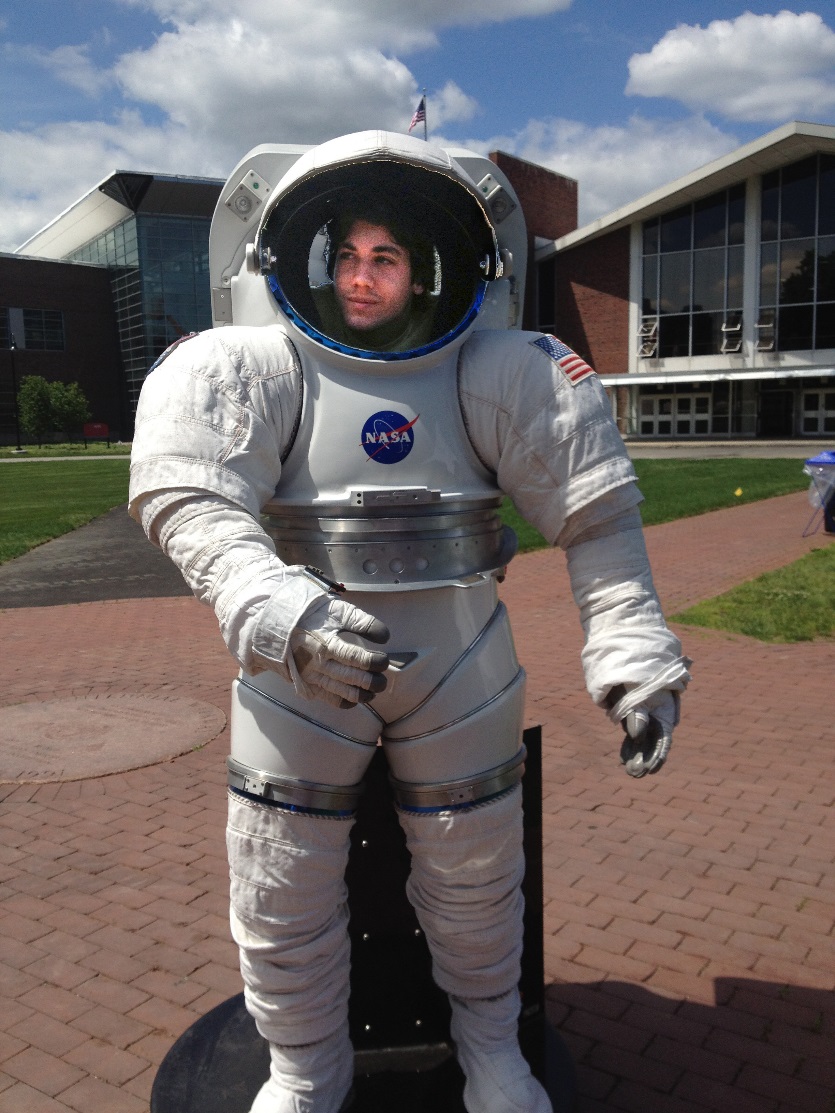 Danielle Riccardi
Luis Vinke
36
THANK YOU!
Mid-latitude All-sky-imager Network for Geophysical Observation 2
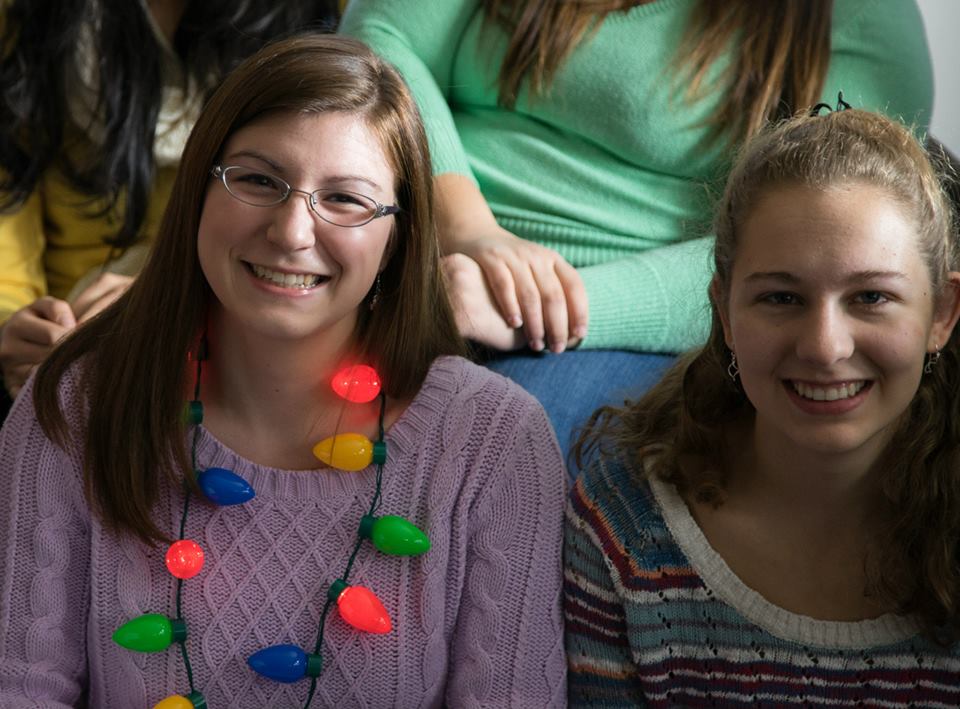 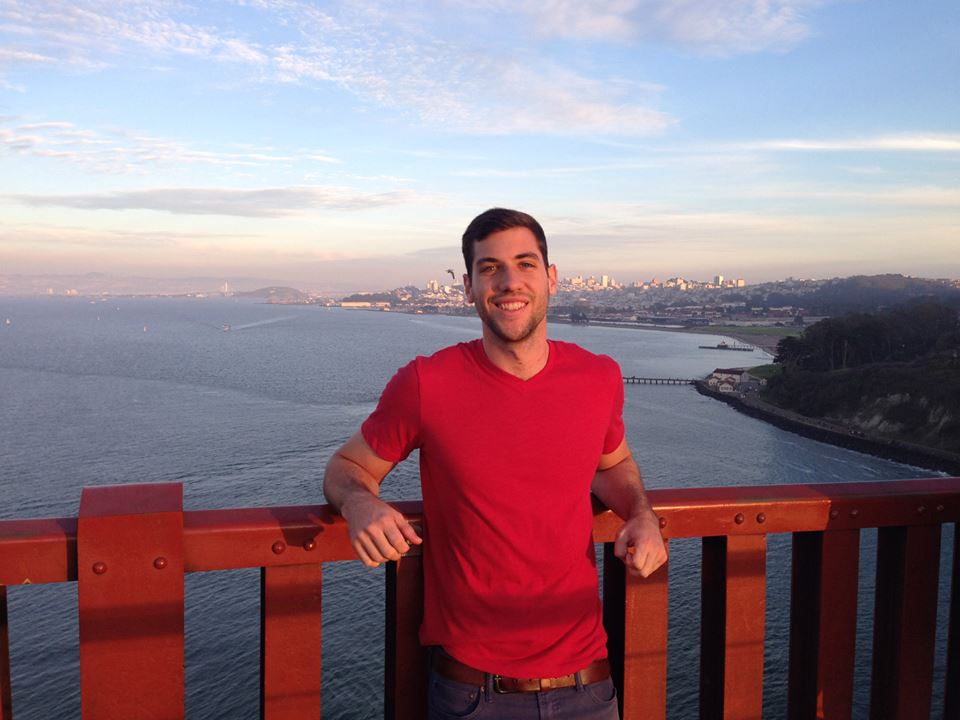 Danielle Riccardi
Luis Vinke
37